Algorithmen und Datenstrukturen
Partitionierung von Mengen, Disjunkte Mengen
Prof. Dr. Ralf Möller
Universität zu Lübeck
Institut für Informationssysteme

Magnus Bender und Malte Luttermann (Übungen)
sowie viele Tutoren
2
Danksagung
Die nachfolgenden Präsentationen wurden mit ausdrücklicher Erlaubnis desAutors und einigen Änderungen übernommen aus:

„Effiziente Algorithmen und Datenstrukturen“ (Kapitel 6: Verschiedenes) gehalten von Christian Scheideler an der TUM http://www14.in.tum.de/lehre/2008WS/ea/index.html.de
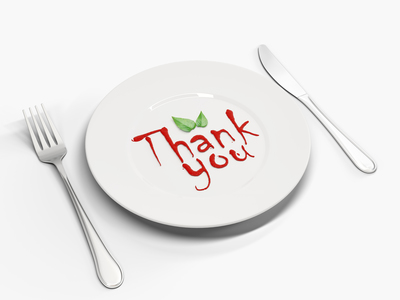 3
Partitionen einer Menge
Identifizierungeiner Partition?
10
3
1
4
T2
T1
8
7
5
4
4
Datenstruktur für Disjunkte Mengen
Wozu brauchen wir so eine Datenstruktur?
Anwendungen im Bereich Data-Mining
Clusterbildung und Clusterverschmelzung
Effiziente Implementierung von Algorithmenfür Graphen (kommt demnächst)

Was muss die Datenstruktur möglichst in O(1) können?
Testen, ob zwei Elemente zu derselben Menge gehören
Zwei Mengen vereinigen
5
Repräsentation von Disjunkten Mengen
Häufiges Verwendungsmuster: 
Inititale Bildung von einelementigen Mengen
Anschließende Vereinigung von Mengen (Partitionen werden immer größer, deren Anzahl nimmt ab)
Repräsentation mit ADTs: Menge von Teilmengen?
find: Sind zwei Knoten in gleicher Menge?
find am Anfang in O(n) 
n einelementige Mengen
find am Ende in O(log n)
eine n-elementige Menge
union in O(?)
Bessere Realisierung ist anzustreben!
6
Identifizierung einer Partition
10
3
1
4
T2
T1
8
7
5
: Repräsentant
7
7
Test: Zugehörigkeit zur selben Partition?
Gegeben: Partitionierung, Elemente: 1 und 10, 1 und 3
Test über Gleichheit der Repräsentanten
Anforderung: schnell auf den Repräsentanten kommen
10
3
1
4
T2
T1
8
7
5
: Repräsentant
8
8
Vereinigung zweier Partitionen
10
3
1
4
T2
T1
8
7
5
: Repräsentant
9
9
Union-Find Datenstruktur: Partitionierung
Sei P eine Partitionierung: P = Partitioning()
Operationen:
make_set(x, P::Partitioning): erzeugt in P für x eine einelementige Menge T mit x als Repräsentant(für ein P mehrfach mit verschiedenen Objekten x aufgerufen)
union(T1,T2, P::Partitioning): vereinigt Elemente in T1 und T2 zu T1 ⋃ T2 in P, die Mengen T1 und T2 werden über den Repräsentanten referenziert
find(x, P::Partitioning): gibt (eindeutigen) Repräsentanten der Teilmenge aus P zurück, zu der x gehört
10
Union-Find Datenstruktur
Sei P = T1 ∪ T2
Find(10, P) liefert 5
Find(7, P) liefert 4
10
3
1
4
T2
T1
8
7
5
: Repräsentant
11
Union-Find Datenstruktur
Sei P = T1 ∪ T2
Union(T1,T2, P):
10
3
1
4
T2
T1
8
7
5
T1 ∪ T2
: Repräsentant
12
Union-Find Datenstruktur
Find(10, P) liefert 4
10
3
1
4
T
8
7
5
: Repräsentant
13
Repräsentation einer Partition?
Verkettete Liste mit Repräsentant als Listenende und Endelementzeiger (wie bei Schlangen)
Schnell bei union (eine Liste an andere hängen) O(1)
Langsam bei find (durchlaufen bis zum Ende) O(n)
Zweischichtiger Baum mit Repräsentant als Wurzel, Elemente als Blattknoten unter Wurzel mit Zeigern auf Wurzel
Schnell bei find (sofort von Blatt an Wurzel) O(1)
Langsam bei union (für eine Partition alle Blattknoten und Wurzel umhängen) O(n)
14
1
10
Union-Find Datenstruktur: Gerichteter Baum
Idee: Repräsentiere jede der m Teilmengen Ti einer Partitionierung P als mehrschichtigen gerichteten Baum mit Wurzel als Repräsentant
Partitionierung als Wald von m Bäumen
5
1
10
Ti
8
5
8
Galler, Bernard A.; Fischer, Michael J., An improved equivalence algorithm, Communications of the ACM 7 (5): 301–303, 1964
15
Union-Find-Datenstruktur als Black-Box-ADT
Partitioning() erzeugt eine neue Partitionierungsinstanz
Black-Box-API
make_set(x::Int, P::Partitioning)
union(T1 ::Int,T2 ::Int, P::Partitioning)
find(x ::Int, P::Partitioning)
Abbildung  von Schlüsseln auf (interne) Knoten in O(1) notwendig
Realisierbar  bei ganzen Zahlen als Schlüssel z.B. über Array
Werte der Arrayelemente sind Zeiger auf (interne) Knoten
Schlüssel werden als Indexe verwendet
Assoziation Schlüssel zu Knoten in O(1)
Array gespeichert als interne Repräsentation in Partitioning P
Weitere Techniken zur Assoziation von Schlüsseln zu Knoten in O(1) lernen wir später kennen
Schlüssel könnten dann auch komplexe Objekte sein
16
1
10
3
Internal View
type
Partitioning
1     2     3      4       5       6       7       8       9       10 …
p
internal_repr
type
Node
key
5
4
parent
8
7
Find(10, p) = Find(7, p)
17
Union-Find-Datenstrukturen als White-Box
Diskjunkte Mengen werden meist in übergeordneten Algorithmen verwendet
Dort komplexe Datenobjekte vorhanden („Knoten“), nicht einfach Zahlen, die als Schlüssel dienen
Wir nehmen direkt diese Objekte und 
… kapseln sie in einem Knoten u.a. zum Zugriff auf den Vorgängerknoten (parent) und verzichten auf die abstrakten Datentypen Partitioning
White-Box API
make_set(e) erstellt Knoten x, der e enthält 
value(x) gibt enthaltenes e zurück
union(T1, T2) verändert parent von einem der Ti
find(x) liefert Knoten, den Repräsentanten, von x
Beispielimplementierung 
in Julia vorhanden.
18
1
10
Union-Find Datenstruktur
Realisierung der Operationen:
union(T1,T2):



T1 und T2 werden über den Repräsentanten referenziert

find(x): Suche Wurzel des Baumes, in dem sich x befindet (Also: suche Repräsentanten)
T2
T1
T2
T1
5
8
19
Union-Find Implementierung
Naïve Implementierung:
Rechtes Argument von union kommt nach oben
union(1,5), union(8,5), union(10,5), … 
union(1,5), union(5,8), union(8,10), …

Beobachtung
Tiefe des Baums kann bis zu n sein
1
5
7
8
10
3
4
20
Analyse der Komplexität
Naïve Implementierung:
Zeit für find(x): O(n)
Zeit für union(T1, T2): O(1)
Annahme:  T1 und T2 liegen durch Repräsentanten vor



Was können wir verbessern? 
Tiefe des Baums reduzieren beim Erzeugen mit union
21
Union-Find Implementierung
Gewichtete Union-Operation: Mache die Wurzel des flacheren Baums zum Kind der Wurzel des tieferen Baums 
Wir brauchen als Knotenkomponente zusätzlich zu parent noch die Tiefe, rank genannt

Ordne jedem Element x zu:
rank(x) = Tiefe des Unterbaums von Knoten x(eigentlich inverser Baum: Kinder von x zeigen auf x)
Initialer Wert: x.rank = 0
union(T1,T2): Erhöht rank(x) um 1 für Wurzel x der Vereinigung, wenn für die Repräsentanten T1, T2 gilt: rank(T1) == rank(T2)
22
Union-Find Implementierung : rank(x)
Veränderung von rank(x) bei union(T1,T2)
Gleiche Ränge


Unterschiedliche Ränge
1
0
0
0
1
1
0
0
0
0
Worst Case für rank(x) bei n Elementen?
23
Union-Find Implementierung
Beh.: Tiefe des Baums mit n Elementen ist in O(log n)
Begründung:
Die Tiefe von T=T1 ⋃ T2 erhöht sich nur dann, wenn Tiefe(T1)=Tiefe(T2) ist 
Sei N(t) die min. Anzahl Elemente in Baum der Tiefe t
Es gilt N(t) = 2∙N(t-1) = 2t mit N(0)=1
Beweis über Substitutionsmethode (oder Induktion)
Für t = log n sind alle Knoten unterbracht, dennN(log n) = 2log n = n
Tiefe t in O(log n)
24
Union-Find Implementierung
Beobachtungen (*):
Bei n Elementen ist die max. Tiefe eines Baums log n
In einem Baum der Tiefe t sind min. 2t Elemente
Bei n Elementen im gesamten Wald gibt es max. n/2t Knoten der Tiefe t
25
Gewichtetes Union: Analyse der Komplexität
Mit gewichteter Union-Operation:
Zeit für find: O(log n)
Zeit für union: O(1)

Geht das noch besser für find?
Best Case für Find-Operation: Eingabe ist Repräsentant bzw. führt immer sofort zum Repräsentanten: O(1)
Bei find(x) durchlaufen wir sowieso den Pfad vom Element x zum Repräsentanten
Idee: Elemente auf Pfad direkt auf Wurzel (Repräsentant) umleiten (Pfadkompression) (jeweils konstanter Aufwand)
26
Union-Find: Verbesserung
Besser: gewichtetes Union mit Pfadkompression
Pfadkompression bei find: alle Knoten auf dem Pfad von x zur Wurzel zeigen hinterher direkt auf Wurzel
x
Hopcroft, J.E. and Ullman, J.D.; Set Merging Algorithms, SIAM Journal of Computing 2(4), S. 294-303, 1973.
1 Robert E. Tarjan, Jan van Leeuwen. Worst-case analysis of set union algorithms, Journal of the ACM 31 (2), S. 245–281, 1984
27
Union-Find: Verbesserung
Besser: gewichtetes Union mit Pfadkompression
Pfadkompression bei find: alle Knoten auf dem Pfad von x zur Wurzel zeigen hinterher direkt auf Wurzel
Jeder zugegriffene Knoten auf dem Pfad wird umgeleitet
x
Hopcroft, J.E. and Ullman, J.D.; Set Merging Algorithms, SIAM Journal of Computing 2(4), S. 294-303, 1973.
1 Robert E. Tarjan, Jan van Leeuwen. Worst-case analysis of set union algorithms, Journal of the ACM 31 (2), S. 245–281, 1984
28
Union-Find Implementierung : rank(x)
Auswirkung von Pfadkompression bei find






Beobachtungen:
Auf dem Weg zur Wurzel: rank(xi) aufsteigend
Neuer Elternknoten hat höheren Rang
Ränge werden nicht angepasst und sind nur noch eine obere Schranke
Tiefe: 2
3
3
Tiefe: 1
2
2
0
0
1
1
Aktualisierung der Ränge kostet zu viel Zeit (man müsste alle Kinder anschauen)!
1
1
0
0
0
0
x
x
0
0
29
Amortisierte Analyse
Theorem: Bei gewichtetem union und Pfadkompression ist die amortisierte Zeitfunktion für find in O(log* n).

Was ist log* n?
30
Iterierter Logarithmus log* n
Bemerkung: log* n ist definiert als

    log* n = 0 für n ≤ 1
    log* n = min{ i > 0 | log log  … log n ≤ 1} sonst

Beipiele:
log* 2 = 1
log* 4 = 2
log* 16 = 3
log* 265536 = 5
log* n wächst sehr langsam
i-mal
31
Union-Find Datenstruktur: Amortisierte Analyse
Theorem: Bei gewichtetem union und Pfadkompression ist die amortisierte Zeitfunktion für find in O(log* n)
Beweis:
T’: endgültiger Baum, der durch eine Folge von Unions ohne Finds entsteht
Ordne jedem Element x zwei Werte zu:
rank(x) = Höhe des Unterbaums mit Wurzel x
class(x) = i für das i mit ai-1<rank(x) ≤ aiwobei a-1=-1, a0=0 und ai = 2ai-1 für alle i>0
i=class          -1   0   1   2       3                            4                        5
ai                    -1 , 0 , 1 , 2 ,     4 ,                         16 ,                 65536
rank                   0    1   2   3,4       5,6,7,…16             …
Anzahl Klassenwechsel bis ai: log* ai
32
_
0
Union-Find Datenstruktur
Beispiel:
5
4
x: rank
4
x: class
3
0
3
3
1
2
1
0
1
2
1
0
0
0
i=class          -1   0   1   2       3                            4                        5
ai                    -1 , 0 , 1 , 2 ,     4 ,                         16 ,                 65536
rank                   0    1   2   3,4       5,6,7,…16              …
33
Amortisierte Analyse: Potentialmethode
Vorbereitung der Potentialdefinition:
Seit dist(x) die Anzahl von Schritten “nach oben” bis zum Klassenwechsel
Sei dist(x) die minimale Distanz von x zu einem Vorfahr y im tatsächlichen Union-Find-Baum T (mit Pfadkompression), so dass class(y)>class(x) ist oder y die Wurzel ist
dist für Wurzeln = 0
34
_
0
Union-Find Datenstruktur
Dist-Beispiel für T':
x: rank
5
4
0
x: class
4
x: dist
3
1
0
3
3
2
1
2
1
0
1
2
1
1
0
1
0
0
1
35
Amortisierte Analyse: Potentiale
Beweis (Fortsetzung):
Bei union soll Potential zunehmen
Für find wird mehr Arbeit produziert
Rang der neuen Wurzel kann steigen
Werte dist(x) von Knoten x unter der Wurzel steigen evtl. auch (wenn kein Klassenwechsel),
Bei find für Knoten x soll Potential abgebaut werden
Nachfolgende Aufrufe von find für den gleichen Knoten in O(1)
Nach Umhängen von Knoten x an die Wurzel: dist(x) = 1
Wir wollen die Arbeit von find auf die Aufrufe von union umverteilen, so dass sich die aymptotische Komplexität von union nicht ändert (auf jeden Union-Aufruf kommt konstanter Anteil)
Umverteilung, wenn dist-Gewinn > 0
Definition der Potentialfunktion: Sei T ein Union-Find-Baum
                           𝛷(T) := c 𝛴x∈T dist(x)         für eine geeignete Konstante c>0
36
0
Union-Find: Amortisierte Analyse
Amortisierte Kosten von find:
x0 ⟶ x1 ⟶ x2 … xk: Pfad von x0 zur Wurzel in T’
Es gibt auf dem Pfad höchstens log* n Kanten (xi-1,xi) mit class(xi-1)<class(xi)
Ist class(xi-1)=class(xi) und i<k, dann ist dist(xi-1) vor der Find-Operation ≥2 und nachher =1
5
4
4
3
1
0
3
3
2
1
2
1
0
1
2
1
1
0
1
0
0
1
37
Union-Find: Amortisierte Analyse
Amortisierte Kosten von find:
Damit können die Kosten für die Umlenkung aller Kanten (xi-1,xi) mit class(xi-1)=class(xi) aus der Potentialverringerung “bezahlt” werden, denn die dist-Werte von xi-1 werden kleiner, wenn class(xi-1)=class(xi), also  𝛷 (s') - 𝛷 (s) < 0 
Nur beim Klassenübergang gewinnt man nichts
O(log* n) viele Klassenübergänge
Amortisierte Kosten von find also O(log* n)
38
Überlegung
Die Anzahl der Umhängevorgänge geht auf find und hängt von n ab.
Wir würden eigentlich gern die Arbeit für jeden Umhängevorgang auf union umverteilen (“ aus Potentialverringerung bei find bezahlen”)
Warum können wir nicht alle Schritte von find ausgehend von x auf die Union-Aufrufe umverteilen?
Das wäre ja für n Elemente bei konstantem Umlenkungsaufwand maximal n Schritte
Dann wäre find doch amortisiert in O(1), oder?
Haben wir eine Obergrenze für das Potential?
39
Union-Find: Amortisierte Analyse
dist-Änderungen
T2
T1
T2
T1
class(T1) = class(T2)
40
Union-Find: Amortisierte Analyse
(T’) 	≤ c i=0log* n x:rank(x)∈[ai-1+1, ai] dist(x)

Alle Unterbäume, deren Wurzel x den Rang rank(x)=j haben, sind disjunkt und enthalten jeweils mind. 2j Knoten: Es gibt n/2j Bäume der Tiefe j(siehe Beobachtung (*))
 		
(T’) 	≤ c i=0log* n (n/2j)ai   mit j=ai-1+1, ai ≥ dist(x)
 		≤ c’ ∙ n i=0log* n ai / 2ai-1
 		≤ c’ ∙ n i=0log* n 1
 		∈ O(n log* n)

Nach n Umlenkungen bei find: (T) ∈ O(n log* n) / n∙O(1) = O(log* n)
NB: log* n ist nicht asymptotisch eng (ist nur eine “lose” Abschätzung)
i=class          -1   0   1   2       3                            4                        5
ai                    -1 , 0 , 1 , 2 ,     4 ,                         16 ,                 65536
rank                   0    1   2   3,4       5,6,7,…16              …
41
Zusammenfassung: Disjunkte Mengen
find ∈ O(log* n) amort., union ∈ O(1)
Die find-Abschätzung kann tatsächlich noch deutlich verbessert werden1: O(a(n)) amort., wobei a die Umkehrfunktion der Ackermannfunktion ist, also SEHR SEHR langsam wächst
Können wir find auf O(1) bringen?
Nur wenn union nicht mehr in O(1)
Man kann nicht gleichzeitig find und union in O(1) bringen2
1 Robert E. Tarjan, Jan van Leeuwen. Worst-case analysis of set union algorithms, Journal of the ACM 31 (2), S. 245–281, 1984
2 M. Fredman, M. Saks. The cell probe complexity of dynamic data structures, In: Proceedings of the Twenty-First Annual ACM Symposium on Theory of Computing., S. 345–354, 1989
42